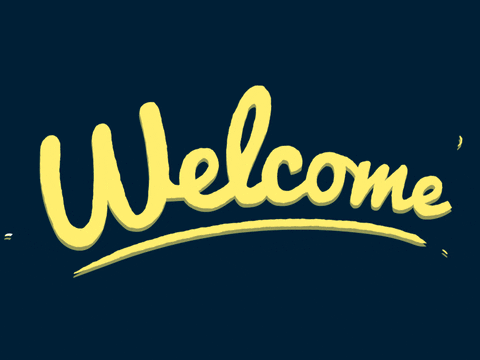 TIẾT 25
BÀI TẬP CUỐI CHƯƠNG II
MỘT SỐ BÀI TẬP ÁP DỤNG
Dạng 1: Dấu hiệu chia hết cho 2, 3, 5, 9
Bài tập 2.53:
Tìm x ∈ {50; 108; 189; 1 234; 2 019; 2 020} sao cho:
a) x - 12 chia hết cho 2;
b) x - 27 chia hết cho 3;
c) x + 20 chia hết cho 5;
d) x + 36 chia hết cho 9.
Bài tập 2.54
Dạng 2: Phân tích ra thừa số nguyên tố
Thực hiện phép tính sau rồi phân tích kết quả ra thừa số nguyên tố
a)142 + 52 + 22;
b) 400 : 5 + 40.
Bài tập 2.55
Dạng 3:Tìm ƯCLN  và BCNN
Tìm ƯCLN và BCNN của:
a) 21 và 98;
b) 36 và 54.
Bài tập 2.56
Dạng 3:Tìm ƯCLN  và BCNN
Bài tập 2.57
Dạng 3:Tìm ƯCLN  và BCNN
Lời giải